Recidivism of Adult Sex Offenders Effectiveness of Treatment for Adult Sex Offenders
A Review of the Evidence from Scientific Research



Roger Przybylski
Founder/Consultant
RKC Group
Lakewood, CO
U.S. Department of Justice, Sex Offender Sentencing, Monitoring, Apprehending, Registering and Tracking (SMART) Office
Sex Offender Management, Assessment and 
Planning Initiative (SOMAPI)
Assess the state of research and practice in sex offender management
Review of the literature on sexual offending and sex offender management
Work conducted by subject-matter experts through the National Criminal Justice Association 
Disseminate evidence to policymakers and practitioners
2
SMART Office Sex Offender Management, Assessment and Planning Initiative
Literature reviews on 8 adult and 5 juvenile topics
*Important to distinguish between adults and juveniles*
Adult Topics
Incidence and prevalence
Etiology
Typologies
Risk assessment
Recidivism
Internet offending
Treatment effectiveness
Management strategies
Juvenile Topics
Etiology/typologies
Risk assessment
Recidivism
Treatment effectiveness
Registration and notification
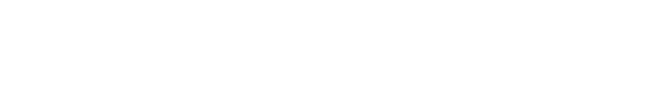 3
SMART Office Sex Offender Management, Assessment and Planning Initiative
Key Products:
Summaries of the research available online at: http://www.smart.gov/SOMAPI/index.html
Findings, policy implications, future research needs
Research briefs
Targeted conference presentations
Webinars
National Symposium
4
Literature Review Methods
Source materials identified using abstract databases, internet searches, outreach to relevant organizations and subject matter experts
Primarily studies conducted within the past 15 years
Emphasis on individual studies that employed scientifically rigorous methods, as well as on synthesis studies – such as systematic reviews and meta-analyses
5
Adult Recidivism Research: Key Considerations
Observed recidivism rates are underestimates of the true reoffense rates of sex offenders
Recidivism rates are often measured differently from one study to the next
Different ways of measuring recidivism can produce substantially different results
Comparing recidivism rates that were derived in different ways can lead to inaccurate conclusions
6
Adult Recidivism Research: Key Considerations
Some of the most common ways in which measurement variation occurs in recidivism research are:
Variation in the ways researchers operationally define recidivism
Variation in the length of the follow-up period
Differences in the populations being studied
7
Recidivism Rates for All Adult Sex Offenders
Largest single study of sex offender recidivism conducted to date was published by the U.S. Department of Justice, Bureau  of Justice Statistics (BJS)1
Examined recidivism patterns of 9,691 male sex offenders released from prisons in 15 states in 1994
2/3rds of all male sex offenders released from state prisons that year
3-year follow-up period
8
Recidivism Rates for All Adult Sex Offenders
BJS study of male sex offenders released  from prisons in 1994
    Recidivism rates based on 3-year follow-up period
Sexual arrest recidivism rate of 5.3 percent
Violent arrest recidivism rate of 17.1 percent
Arrest recidivism rate for any crime of 43 percent
3.5 percent were reconvicted for a sex crime; 24 percent were reconvicted for an offense of any kind
Nearly 4 out of every 10 (38.6 percent) returned to prison within 3 years of their release
9
Recidivism Rates for All Adult Sex Offenders
BJS study of male sex offenders released  from prisons in 1994
    Recidivism rates based on 3-year follow-up period
Sex offenders had a lower overall rearrest rate than non-sex  offenders (43 percent compared to 68 percent), but their sex crime rearrest rate was four times higher than the rate  for non-sex offenders (5.3 percent compared to 1.3  percent)
10
Recidivism Rates for All Adult Sex Offenders
Sample and Bray (2003) examined the recidivism of 146,918  offenders arrested in Illinois in 1990
Arrestees categorized as sex offenders based on their most serious charge in 1990 being a sex offense
Sex offenders in the study had 1-year, 3-year, and 5-year rearrest rates for a new sexual offense of 2.2 percent, 4.8 percent, and 6.5 percent, respectively
Sex offenders in the study had 1-year, 3-year, and 5-year rearrest rates for any new offense of 21.3 percent, 37.4 percent, and 45.1 percent, respectively
11
Recidivism Rates for All Adult Sex Offenders
Harris and Hanson (2004) meta-analysis
Combined sample of 4,724 sex offenders
Recidivism based on new charge or conviction for a sexual offense
5-year sexual recidivism rate = 14 percent
10-year sexual recidivism rate = 20 percent
15-year sexual recidivism rate = 24 percent
Hanson, Morton and Harris reported that the 20-year sexual recidivism rate for the sample was 27 percent
15-year sexual recidivism rate for non-first time offenders was nearly twice that of first time offenders (37 percent compared to 19 percent)
12
Recidivism Rates for Rapists
BJS study of male sex offenders released from prisons in 1994 included a sample of 3,115 rapists2
                  Recidivism rates based on 3-year follow-up period
5 percent were arrested for a new sex offense
2.5 percent were charged specifically with another rape
Violent crime and overall recidivism rates found for rapists were 18.7 percent and 46 percent, respectively
Rapists had a lower overall recidivism rate than non-sex offenders (46 percent compared to 68 percent), but a higher sexual recidivism rate (5 percent compared to 1.3 percent)
13
Recidivism Rates for Rapists
Harris and Hanson (2004) analysis included a sample of 1,038 rapists
Sexual recidivism rates for rapists, based on new charges or convictions:
14 percent at 5 years
21 percent at 10 years
24 percent at 15 years
14
Recidivism Rates for Rapists
Prentky and colleagues (1997) found that some rapists remain at risk to reoffend long after their discharge
Generalizing the study’s findings to offenders engaged in rape behavior today is difficult
Study period began in 1959 and ended in 1985
Study sample was small (136 rapists) and consisted of individuals who were determined to be sexually dangerous and who were civilly committed
Based on 25 year follow-up period:
39 percent sexual recidivism rate
74 percent recidivism rate for any charge
15
Recidivism Rates for Child Molesters
BJS study of male sex offenders released from prisons in 1994 included a large sample (4,295) of child molesters3
                                      Recidivism rates based on 3-year follow-up period
5.1 percent rearrested for a new sex offense
14.1 percent rearrested for a violent crime
39.4 rearrested for a crime of any kind
Child molesters with more than one prior arrest had an overall recidivism rate nearly double (44.3 percent compared to 23.3 percent) that of child molesters with only one prior arrest
16
Recidivism Rates for Child Molesters
BJS study of male sex offenders released from prisons in 1994 included a large sample (4,295) of child molesters
                               Recidivism rates based on 3-year follow-up period
Child molesters were more likely than any other type of  offender―sexual or nonsexual—to be arrested for a sex crime against a child following release from prison
Released child molesters with more than one prior arrest for child molesting were three times more likely to be rearrested for child molesting than released child molesters with no more than one prior arrest (7.3 percent compared to 2.4 percent)
17
Recidivism Rates for Child Molesters
Harris and Hanson (2004) documented differential rates of recidivism for different types of child molesters
18
Recidivism Rates for Child Molesters
Based on a 25-year follow-up period, Prentky et al. (1997)  found a sexual recidivism rate of 52 percent for child molesters
Findings based on a sample of 115 child molesters discharged from  civil commitment in Massachusetts between 1960 and 1984
Difference between recidivism rates for child molesters found by Prentky et al. (1997) using a 25-year follow-up period (52 percent) and Harris and Hanson (2004) using a 15-year follow-period (23 percent) has been interpreted in different ways
One interpretation is that first-time recidivism may occur for some child molesters 20 or more years after intervention; recidivism estimates derived from shorter follow-up periods are likely to underestimate the lifetime risk of child molester reoffending4
Another is that the difference is primarily an artifact of sampling; the lifetime  prevalence of sexual recidivism for child molesters overall is lower than the 52 percent suggested by the Prentky et al. (1997) research
19
Recidivism Rates for Exhibitionists
A limited body of research exists on the recidivism rates of exhibitionists
20
Comparative Recidivism Rates of Female and Male Sex Offenders
Research demonstrates that female sex offenders recidivate at significantly lower rates than male sex offenders
21
Conclusions and Policy Implications
Official records underestimate recidivism
The observed sexual recidivism rates of sex offenders range from about 5 percent after 3 years to about 24 percent after 15 years
Sex offenders – regardless of type – have higher rates of general recidivism than sexual recidivism
Sex offenders have lower rates of general recidivism but higher rates of sexual recidivism than non-sex offenders
22
Conclusions and Policy Implications
Different types of sex offenders have markedly different rates of recidivism
The highest observed recidivism rates are found among child molesters who offend against boys
Comparatively lower recidivism rates are found for rapists, child molesters who victimize girls, and incest offenders
23
Conclusions and Policy Implications
Research suggests that different recidivism reduction policies and practices are needed for different types of sex offenders
Policies and practices that take into account the differential reoffending risks posed by different types of sex offenders are likely to be more effective and cost-beneficial than those that treat sex offenders as a largely homogenous group
24
Conclusions and Policy Implications
Female sex offenders have lower rates of sexual and general recidivism than male sex offenders
Five to six year rates of sexual recidivism for female sex offenders may be as low as 1 to 3 percent
The empirical evidence suggests that intervention and management practices need to differentiate between female and male sex offenders, and that procedures for assessing risk developed for male sex offenders are unlikely to be accurate  when applied to female sex offenders5
25
Future Research Needs
Variations across studies in the operational definition of recidivism, the length of the follow-up period employed, and other measurement factors make it difficult to make cross-study comparisons of recidivism rates
Studies that produce more readily comparable findings are needed, as are those that employ follow-up periods  longer than 5 years
Analyses that standardize the time at risk for all offenders in a given study using survival analysis also are needed
26
Future Research Needs
Future research should also attempt to build a stronger evidence base on the differential recidivism patterns of different types of sex offenders
Far more evidence regarding the recidivism patterns of crossover offenders and other specific sex offender subtypes is needed
27
Treatment Effectiveness Research: Key Considerations
Effectiveness has been assessed in both single studies and synthesis studies
Important to consider both the quality and consistency of the evidence 
Among single studies, well designed and executed randomized controlled trials (RCTs) provide the most trustworthy evidence
Few sex offender treatment RCTs have been conducted
28
Findings from Single StudiesCalifornia Sex Offender Treatment and Evaluation Project (SOTEP) Study6
One of few studies to use an RCT design
Examined recidivism reduction effects of a prison-based cognitive behavioral/relapse prevention program 
Program participants (N=204) were serving prison sentences for child molestation or rape
Two control groups:
225 incarcerated sex offenders who volunteered for treatment but who were randomly selected not to receive it
220 incarcerated sex offenders who did not want treatment
Follow-up period of approximately 8 years
29
Findings from Single StudiesSOTEP Study
No significant differences in sexual or violent recidivism between treated sex offenders and the two untreated control groups
Due to RCT design, study findings are frequently cited as evidence that treatment is ineffective
But, treatment and control groups likely differed in important ways, and the treatment program itself did not fully adhere to the risk-need-responsivity (RNR) principles of effective intervention
30
Findings from Single StudiesSOTEP Study
Also, some subgroup analyses did find an effect
High-risk offenders who participated in treatment and demonstrated they “Got It” — meaning that they derived benefit from the program, or met specified treatment goals — recidivated at a significantly lower rate than offenders who “Did Not Get It”

Treatment effectiveness can be dependent on a variety of factors, including program delivery and how the participant responds to treatment
31
Findings from Single Studies
Canadian study of a prison-based cognitive-behavioral program for moderate- to high-risk sex offenders that followed RNR principles found significant reductions in sexual recidivism7          
Treated offenders had sexual reconviction rates of 11.1% after three years, 21.8% after 10 years
Untreated offenders had sexual reconviction rates of 17.7% after three years, 32.3% after 10 years
32
Findings from Single Studies
Minnesota study found that participating in treatment significantly reduced the likelihood and pace of recidivism8 
Offenders who completed prison-based treatment had sexual, violent, and general rearrest rates of 13.4%, 29%, and 55.4%, respectively
Sexual, violent and general rearrest rates for sex offenders who did not participate in treatment were 19.5%, 34.1%, and 58.1%
Study is important because it used propensity score matching (PSM) to create greater equivalence between the treatment and comparison offenders
33
Findings from Single Studies
Colorado study of therapeutic community treatment found that participation in treatment was related to success on parole9 
Sex offenders who completed treatment and participated in aftercare had revocation rates 3 times lower than untreated sex offenders
The weight of the evidence from single studies of sex offender treatment effectiveness conducted within the past 10 years suggests that treatment—particularly cognitive behavioral approaches—can have a positive effect
34
Findings from Synthesis Research
Early reviews of treatment effectiveness produced inconclusive results
Synthesis research conducted more recently has produced more positive, albeit qualified findings
35
Findings from Synthesis Research
Hanson et al. meta-analysis of 43 studies of psychological treatment found small but statistically significant reductions in both sexual and overall recidivism10
Newer treatment programs were found to have a positive treatment effect, while older treatment programs were associated with a small but non-significant increase in sexual recidivism
Criticized by Rice and Harris (2003) for relying on poor quality studies11
36
Findings from Synthesis Research
4 important meta-analyses that incorporated methodological quality considerations 
MacKenzie (2006)
Lösel and Schmucker (2005)
Schmucker and Lösel (2015)
Each employed the Maryland Scientific Methods Scale (SMS), criminology’s most commonly used tool for assessing the quality of a study
Hanson, Bourgon, Helmus and Hodgson (2009)
Employed the Guidelines of the Collaborative Outcome Data Committee (CODC)
Developed explicitly to assess the quality of research on sex offender treatment outcomes
37
MacKenzie (2006)
Meta-analysis of 28 independent studies
Review protocol excluded studies that did not employ a no-treatment comparison group
Treated sex offenders had a lower rate of recidivism than untreated sex offenders, 12% compared to 22% 
Based on the most rigorous studies, cognitive behavioral/relapse prevention treatment was found to be effective
Treatment worked regardless of whether it was delivered by a criminal justice agency or other organization, or whether it was delivered in an institution or in the community
38
Lösel and Schmucker (2005)
Meta-analysis of 69 independent studies; combined total of 22,181 study subjects
Found significant reductions in sexual, violent and any recidivism based on an average follow-up period of slightly more than five years



Treatment effects were greater for cognitive-behavioral therapy and for sex offenders who completed treatment
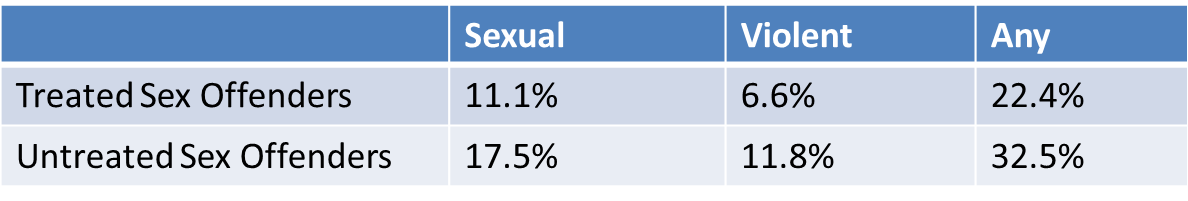 39
Schmucker and Lösel (2015)
Update of 2005 study using a slightly different, but arguably more robust methodology 
Based exclusively on studies with equivalent treatment and control groups 
Found that treatment reduced sexual recidivism by 26.3%; overall recidivism by 26.4%
Larger treatment effects were found for higher risk offenders; treatment for low risk offenders was not effective at all
Treatment was equally effective for those who entered treatment on a voluntary or mandatory basis
40
Hanson, Bourgon, Helmus and Hodgson (2009)
Meta-analysis of 23 studies
Found significant reductions in sexual and overall recidivism based on an average follow-up period of 4.7 years



Adhering to the RNR principles increased treatment effectiveness
Treatment that adhered to all three principles was most effective
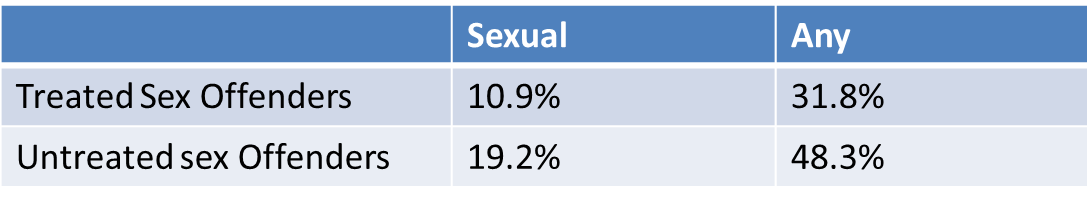 41
Importance of RNR Principles
Ohio study found that intensive treatment was effective in reducing recidivism for all risk categories of offenders except low-risk offenders12 
High-risk offenders who completed intensive residential treatment were more than two times less likely to recidivate than high-risk sex offenders who did not receive intensive treatment
Conversely, low risk sex offenders who received intensive treatment were 21% more likely to recidivate than low-risk sex offenders who were released directly to the community
42
Findings from Synthesis Research
Meta-analysis of six highly rigorous studies of adult sex offender treatment with aftercare found that these programs reduced recidivism, on average, by 9.6%13
These programs produced a net return on investment of more than $4,000 per program participant
Prentky, Schwartz and Burns-Smith (2006) concluded that “the most reasonable estimate at this point is that treatment can reduce sexual recidivism over a five year period by 5 - 8%”
43
Emergence of Good Lives Model (GLM)
Relapse prevention model has been criticized for emphasizing risk avoidance rather than individual strengths and goals
GLM is grounded in the belief that offenders desist from criminal behavior when pro-social behavior provides a more fulfilling life 
While the GLM treatment approach has become more prevalent, research examining its effectiveness for reducing the recidivism of sex offenders is still in early stages
44
Conclusions and Policy Implications
While the knowledge base is far from complete, the evidence suggests that treatment can and does work
Cognitive-behavioral/relapse prevention approaches can achieve at least modest reductions in both sexual and nonsexual recidivism
A relatively consistent pattern of positive findings has emerged from recent research, and studies conducted in recent years have generally improved in quality
45
Conclusions and Policy Implications
More and more findings are based on studies employing matched comparison groups or statistical controls to achieve treatment and comparison group equivalence 
Systematic reviews and meta-analyses that employ more advanced and scientifically rigorous methods consistently indicate that treatment works
Recent studies have found positive treatment effects for various sub-groups of treatment participants, even when positive treatment effects were not discovered for the entire treatment sample
46
Conclusions and Policy Implications
Treatment may have a differential impact depending on the characteristics of the treatment participant and other contextual factors
Rather than following a one size fits all approach, treatment is apt to be most effective when it is tailored to the risks, needs and offense dynamics of individual sex offenders
Adhering to the RNR principles of effective intervention appears to be important
47
Future Research Needs
There is an acute need for more high-quality studies on treatment effectiveness
Both RCTs and highly rigorous quasi-experiments that employ equivalent treatment and comparison groups are needed
Systematic reviews and meta-analyses that are based on prudent exclusionary criteria and that employ the most rigorous analytical methods available are also needed
48
Future Research Needs
Future research should also attempt to build a stronger evidence base on the differential impact of treatment on different types of sex offenders
Specifying what types of treatment work, for which type of offenders, in which situations, is a research priority
Subgroup analyses are important because the positive effects of treatment for a particular subgroup of offenders can be masked in a finding that treatment failed to have a positive impact for the overall treatment sample
Studies on the efficacy and effectiveness of the GLM approach also are needed
49
Thank you for your attention 

Q & A


Contact Information: 

Roger Przybylski
Founder/Consultant
RKC Group
7227 West 8th Avenue
Lakewood, CO 80214
rogerkp@comcast.net
www.rkcgroup.org
@RKC_Group
Access to SOMAPI Reports:

http://smart.gov/SOMAPI/index.html
50
Notes
Langan, P., Schmitt, E., & Durose, M. (2003). Recidivism of Sex Offenders Released From Prison in 1994. Washington, DC: U.S.  Department of Justice, Office of Justice Programs, Bureau of Justice Statistics.
Langan, P., Schmitt, E., & Durose, M. (2003). Recidivism of Sex Offenders Released From Prison in 1994. Washington, DC: U.S.  Department of Justice, Office of Justice Programs, Bureau of Justice Statistics.
Langan, P., Schmitt, E., & Durose, M. (2003). Recidivism of Sex Offenders Released From Prison in 1994. Washington, DC: U.S.  Department of Justice, Office of Justice Programs, Bureau of Justice Statistics.

Doren, D. (1998). Recidivism base rates, predictions of sex offender recidivism, and the “sexual predator” commitment laws.
Behavioral Sciences and the Law, 16, 97-114.
Cortoni, F., Hanson, R.K., & Coache, M.È. (2010). The recidivism rates of female sex offenders are low: A meta-analysis. Sexual  Abuse: A Journal of Research and Treatment, 22, 387-401.
68
Notes (continued)
6 Marques, J.K., Wiederanders, M., Day, D.M., Nelson, C., & van Ommeren, A. (2005). Effects of a relapse prevention program on sexual recidivism: Final results from California's Sex Offender Treatment and Evaluation Program (SOTEP). Sexual Abuse: A Journal of Research and Treatment, 17, 79–107.
7 Olver, M., Wong, S., & Nicholaichuk, T.P. (2008). Outcome evaluation of a high-intensity inpatient sex offender treatment program. Journal of Interpersonal Violence, 24, 522–536.
8 Duwe, G., & Goldman, R. (2009). The impact of prison-based treatment on sex offender recidivism: Evidence from Minnesota. Sexual Abuse: A Journal of Research and Treatment, 21, 279–307.
9 Lowden, K., Hetz, N., Patrick, D., Pasini-Hill, D., Harrison, L., & English, K. (2003). Evaluation of Colorado's Prison Therapeutic Community for Sex Offenders: A Report of Findings. Denver, CO: Office of Research and Statistics, Division of Criminal Justice, Colorado Department of Public Safety.
10 Hanson, R.K., Gordon, A., Harris, A.J.R., Mareques, J.K., Murphy, W., Quinsey, V.L., & Seto, M.C. (2002). First report of the collaborative outcome data project on the effectiveness of psychological treatment for sex offenders. Sexual Abuse: A Journal of Research and Treatment, 14 (2), 169–194.
52
Notes (continued)
11 Rice, M. E. & Harris, G. T. (2003). The size and signs of treatment effects in sex offender therapy. Annals of the New York Academy of Sciences, 989, 428–440.
12 Lovins, B., Lowenkamp, C.T., & Latessa, E. J. (2009). Applying the risk principle to sex offenders: Can treatment make some sex offenders worse? The Prison Journal, 89, 344–357.
13 Drake, E.K., Aos, S., & Miller, M. (2009). Evidence-based public policy options to reduce crime and criminal justice costs: Implications in Washington State. Victims and Offenders, 4, 170–196.
53
ReferencesRecidivism

Cortoni, F., & Hanson, R.K. (2005). A Review of the Recidivism Rates of Adult Female Sex Offenders. Research Report No.  R-
169. Ottawa, Ontario, Canada: Correctional Service of Canada.
Cortoni, F., Hanson, R.K., & Coache, M.È. (2010). The recidivism rates of female sex offenders are low: A meta-analysis.
Sexual Abuse: A Journal of Research and Treatment, 22, 387-401.
Doren, D. (1998). Recidivism base rates, predictions of sex offender recidivism, and the “sexual predator” commitment laws.
Behavioral Sciences and the Law, 16, 97-114.
Firestone, P., Kingston, D.A., Wexler, A., & Bradford, J.M. (2006). Long-term follow-up of exhibitionists: Psychological,  phallometric, and offense characteristics. Journal of the American Academy of Psychiatry and the Law, 34, 349-59.  Hanson, R.K., Morton, K.E., & Harris, A.J.R. (2003). Sex offender recidivism risk: What we know and what we need to know.
In R. Prentky, E. Janus, and M. Seto (Eds.), Sexually Coercive Behavior, Understanding and Management (pp. 154-166). New  York, NY: Annals of the New York Academy of Sciences, Vol. 989.
Harris, A.J.R., & Hanson, R.K. (2004). Sex Offender Recidivism: A Simple Question. Ottawa, Ontario, Canada: Public Safety and
Emergency Preparedness Canada.
Langan, P., Schmitt, E., & Durose, M. (2003). Recidivism of Sex Offenders Released From Prison in 1994. Washington, DC: U.S.  Department of Justice, Office of Justice Programs, Bureau of Justice Statistics.
Prentky, R., Lee, A., Knight, R., & Cerce, D. (1997). Recidivism rates among child molesters and rapists: A methodological  analysis. Law and Human Behavior, 21, 635-659.
Rabinowitz-Greenberg, S., Firestone, P., Bradford, J., & Greenberg, D. (2002). Prediction of recidivism in exhibitionists:
Psychological, phallometric, and offense factors. Sexual Abuse: A Journal of Research and Treatment, 14,  329-347.
Sample, L.L., & Bray, T.M. (2003). Are sex offenders dangerous? Criminology and Public Policy, 3, 59-82.
Sugarman, P., Dumughn, C., Saad, K., Hinder, S., & Bluglass, R. (1994). Dangerousness in exhibitionists. Journal of Forensic  Psychiatry, 5, 287-296.










69
ReferencesEffectiveness of Treatment
Drake, E.K., Aos, S., & Miller, M. (2009). Evidence-based public policy options to reduce crime and criminal justice costs: Implications in Washington State. Victims and Offenders, 4, 170–196.
Duwe, G., & Goldman, R. (2009). The impact of prison-based treatment on sex offender recidivism: Evidence from Minnesota. Sexual Abuse: A Journal of Research and Treatment, 21, 279–307.
Hanson, R.K., Bourgon, G., Helmus, L., & Hodgson, S. (2009). A Meta-Analysis of the Effectiveness of Treatment for Sex Offenders: Risk, Need, and Responsivity. Ottawa, ON: Public Safety Canada.
Hanson, R.K., Gordon, A., Harris, A.J.R., Mareques, J.K., Murphy, W., Quinsey, V.L., & Seto, M.C. (2002). First report of the collaborative outcome data project on the effectiveness of psychological treatment for sex offenders. Sexual Abuse: A Journal of Research and Treatment, 14 (2), 169–194.
Lösel, F., & Schmucker, M. (2005). The effectiveness of treatment for sex offenders: A comprehensive meta-analysis. Journal of Experimental Criminology, 1, 117–146.
Lovins, B., Lowenkamp, C.T., & Latessa, E. J. (2009). Applying the risk principle to sex offenders: Can treatment make some sex offenders worse? The Prison Journal, 89, 344–357.
Lowden, K., Hetz, N., Patrick, D., Pasini-Hill, D., Harrison, L., & English, K. (2003). Evaluation of Colorado's Prison Therapeutic Community for Sex Offenders: A Report of Findings. Denver, CO: Office of Research and Statistics, Division of Criminal Justice, Colorado Department of Public Safety.
MacKenzie, D.L. (2006). What Works in Corrections: Reducing the Criminal Activities of Offenders and Delinquents. New York: Cambridge University Press.
55
ReferencesEffectiveness of Treatment
Marques, J.K., Wiederanders, M., Day, D.M., Nelson, C., & van Ommeren, A. (2005). Effects of a relapse prevention program on sexual recidivism: Final results from California's Sex Offender Treatment and Evaluation Program (SOTEP). Sexual Abuse: A Journal of Research and Treatment, 17, 79–107.
Olver, M., Wong, S., & Nicholaichuk, T.P. (2008). Outcome evaluation of a high-intensity inpatient sex offender treatment program. Journal of Interpersonal Violence, 24, 522–536.
Prentky, R., Schwartz, B., & Burns-Smith, G. (2006). Treatment of Adult Sex Offenders. Harrisburg, PA: VAWnet, National Resource Center on Domestic Violence/Pennsylvania Coalition Against Domestic Violence.
Rice, M. E. & Harris, G. T. (2003). The size and signs of treatment effects in sex offender therapy. Annals of the New York Academy of Sciences, 989, 428–440.
56